Формирование универсальных учебных действий посредством использования группового метода работы на уроках химии и биологии
Учитель биологии и химии
МБОУ «Гимназия № 40», Приволжский район город Казань
Бастрикова Ирина Анатольевна
•	Главное это личность, которую вы формируете. Не предмет формирует личность, а учитель своей деятельностью, связанной с изучением предмета.
•	Постоянное развитие творческого  мышления всесторонним анализом проблем; решение  познавательных задач несколькими способами, практика творческих заданий.
•	Научить  так, чтобы ученик понимал, что знание является для него жизненной необходимостью.
•	Объяснить ученикам, что каждый человек найдет свое место в жизни, если научится всему, что необходимо для реализации жизненных планов.
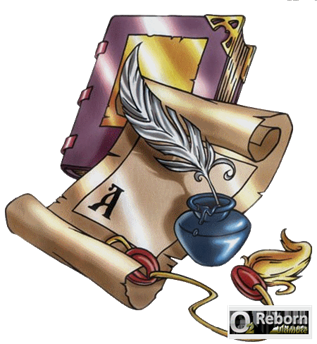 Организация исследовательской деятельности рассматривается сегодня как мощная инновационная образовательная технология. Она служит средством комплексного решения задач воспитания, образования и развития в социуме. Помимо учебных целей и задач, мы в своей работе ставим перед учащимися и задачи, направленные на развитие и формирование навыков исследовательской деятельности
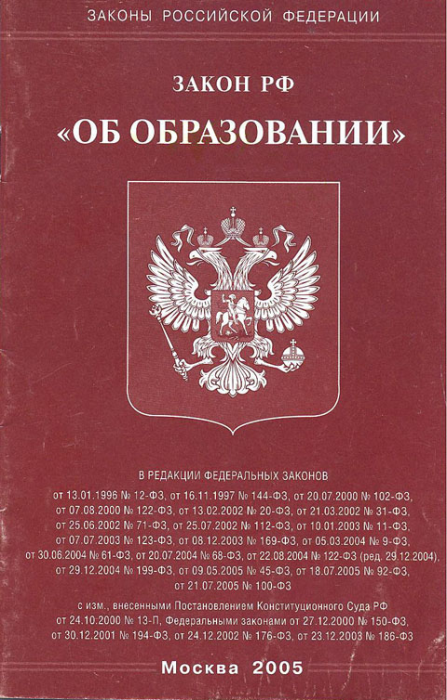 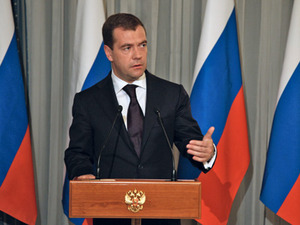 «В настоящее время становится всё более важным воспитание ответственности учащегося за свой учебный опыт, принятие решений, дальнейшее образование».
(Д.А. Медведев, из послания Федеральному Собранию Р.Ф.)
Компетентностно-ориентированный подход (направленность процесса обучения на формирование и развитие базовых и предметных компетентностей  личности) – один из новых концептуальных ориентиров, направлений развития содержания образования в России.
Это шаг в повышении качества образования в России.
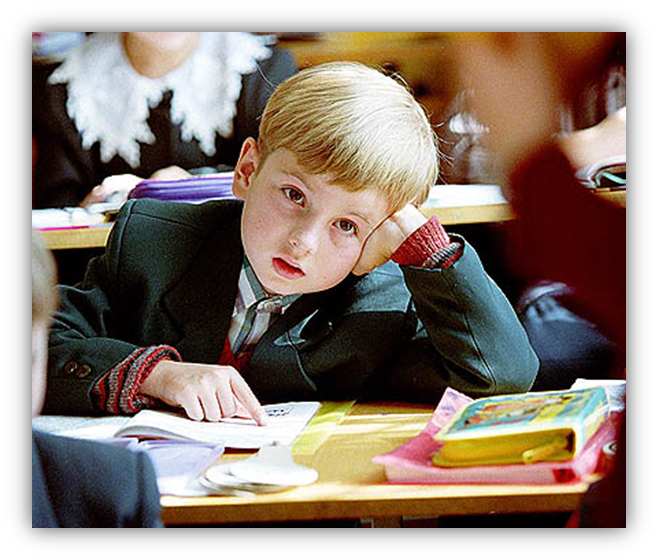 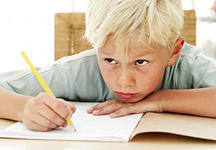 ФОРМУЛА КОМПЕТЕНТНОСТИ
Компетентность = мобильность знаний 
+ гибкость метода  
+критичность мышления
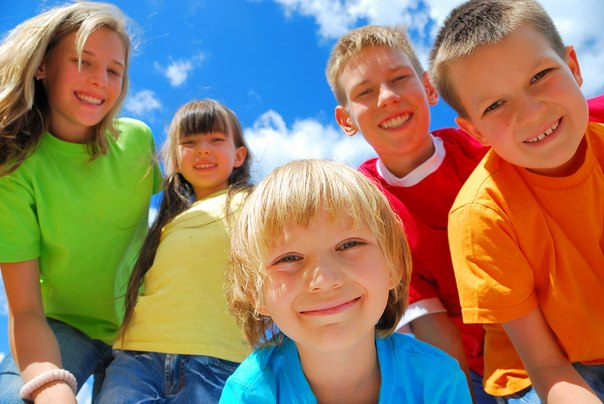 «Мы слишком часто даем детям ответы, которые надо выучить,  а не ставим перед  ними проблемы, которые надо решить».                                 (Роджер Левин)
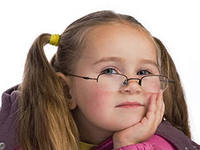 Метапредметный подход на уроках биологии и химии   позволяет учащимся  получить  знания о разных типах задач и способах их решения, рассмотреть возможности практического применения  полученных знаний в других сферах жизнедеятельности.
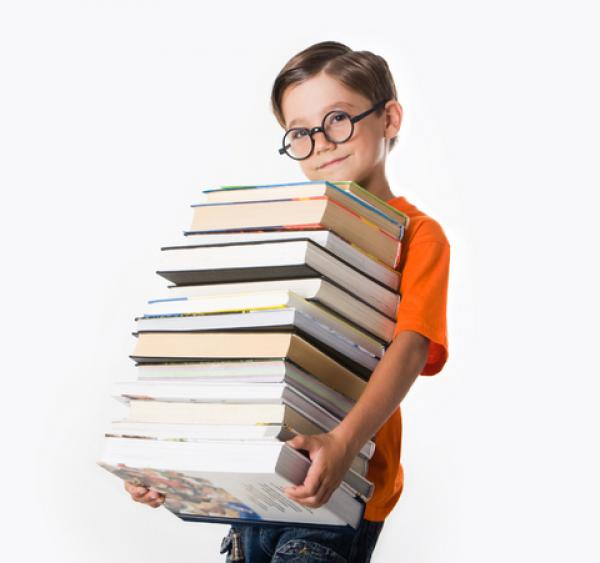 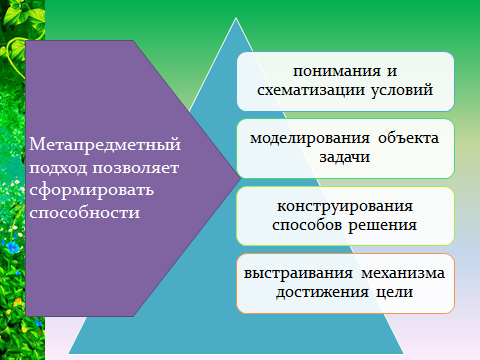 Среди многообразия используемых в общеобразовательной школе организационных форм обучения урок продолжает сохранять ведущее значение.
 Хороший урок — дело не простое даже для опытного учителя. 
 В ходе урока  формируется активная познавательная деятельность учащихся, через различные формы ее организации: фронтальная, групповая и индивидуальная.
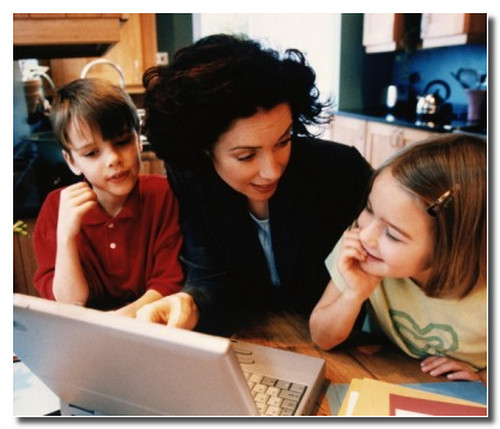 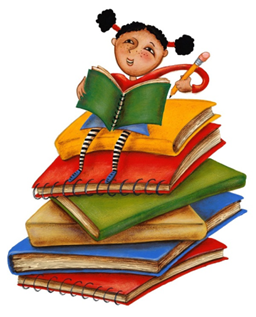 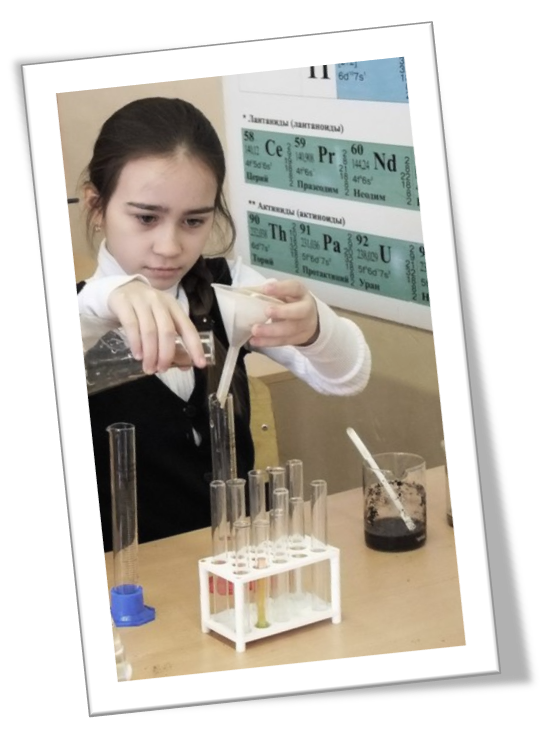 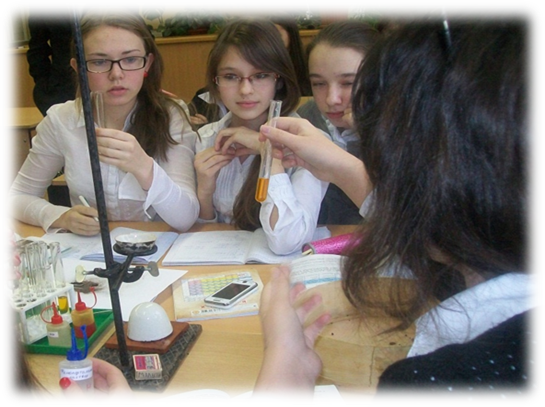 При всех формах организации учебной работы учащихся на уроке важное значение имеет характер отношений между участниками процесса обучения: учителем и учащимися и между самими учениками. 
Положительный характер этих отношений стимулирует познавательную деятельность учащихся, повышает ее результативность.
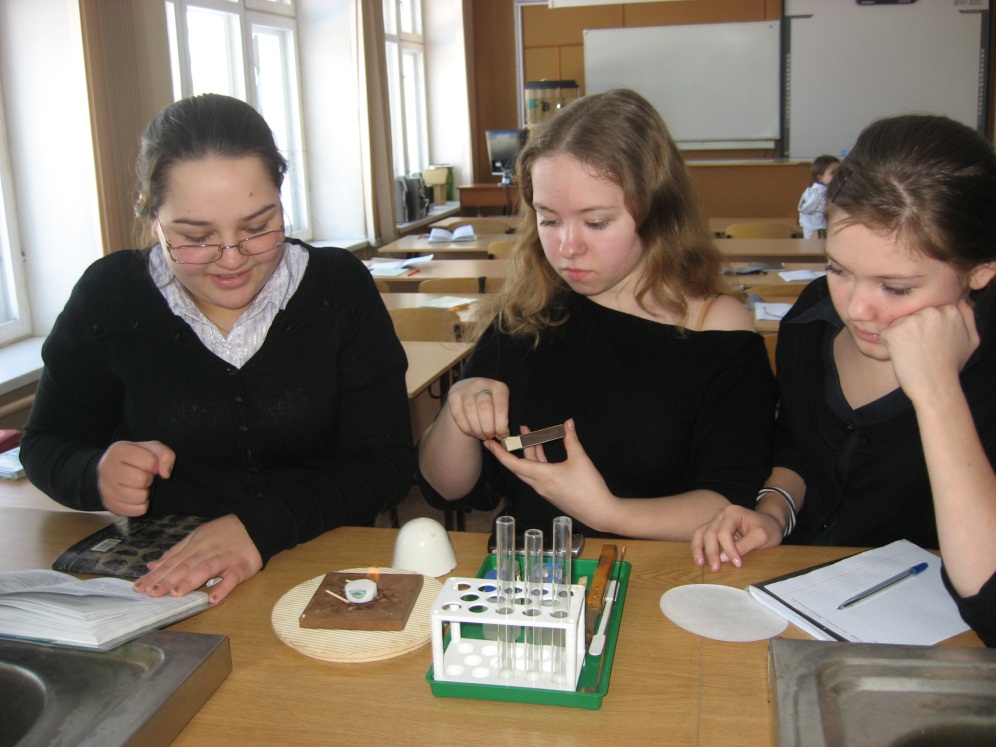 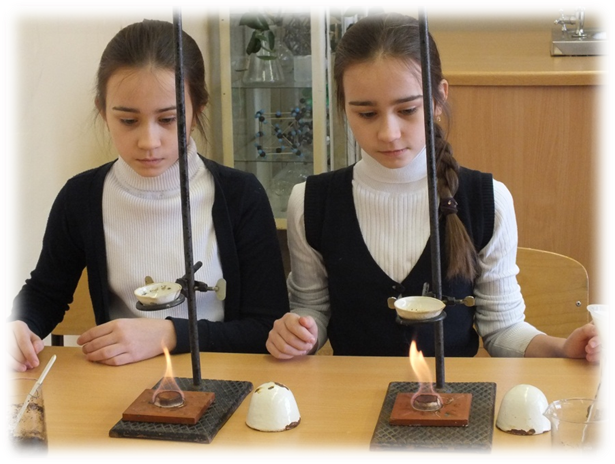 Универсальные учебные действия: «общеучебные умения», «общие способы деятельности», «надпредметные действия»
Универсальные учебные действия: «общеучебные умения», «общие способы деятельности», «надпредметные действия»
Исходя из всего сказанного, индивидуальная работа школьников на уроке должна 
сочетаться с групповыми формами ее организации, при которой класс  делится на несколько групп, выполняющих одинаковые или дифференцированные  задания. 
В зависимости от этого различают единую и дифференцированную групповую работу, причем она тесно и неразрывно связана с 
фронтальной и индивидуальной работой учащихся.
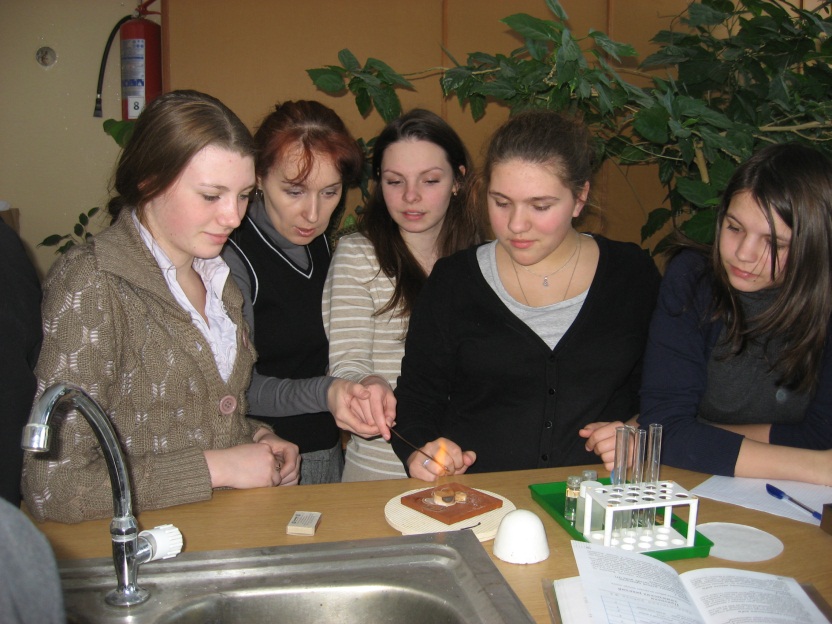 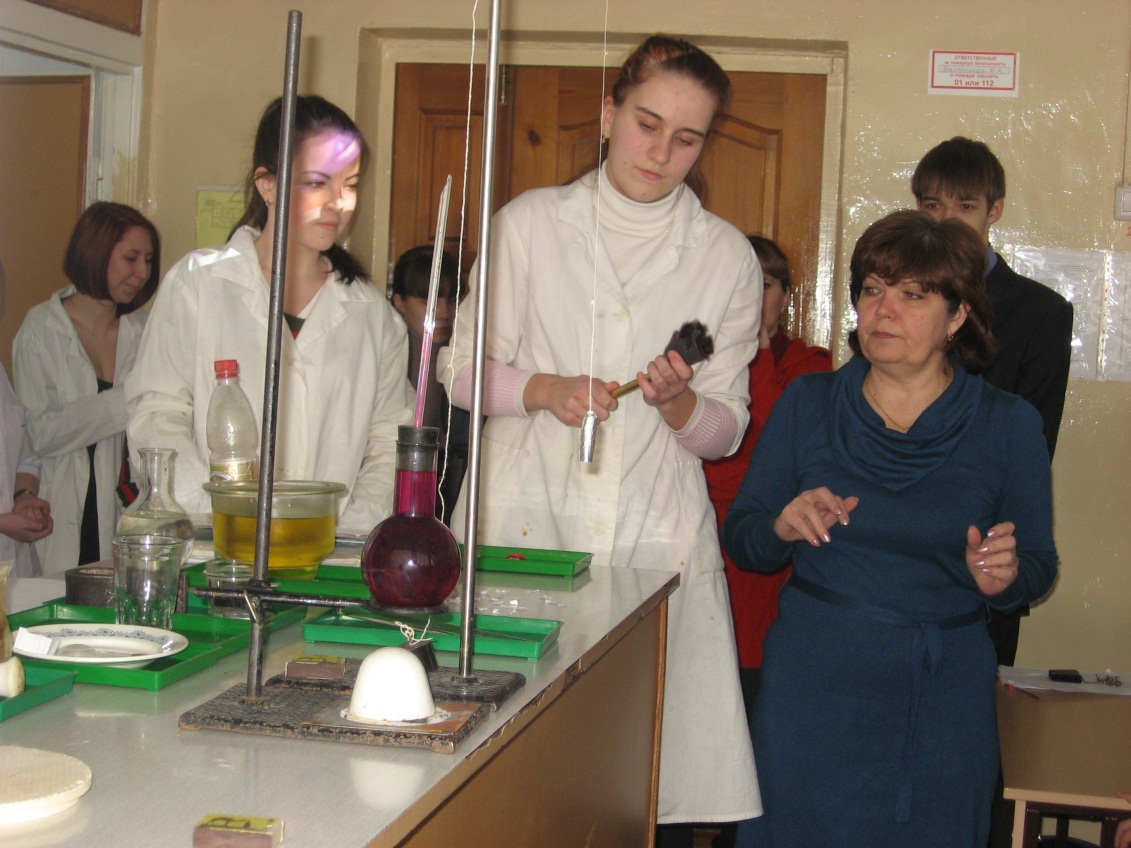 Спасибо за внимание!